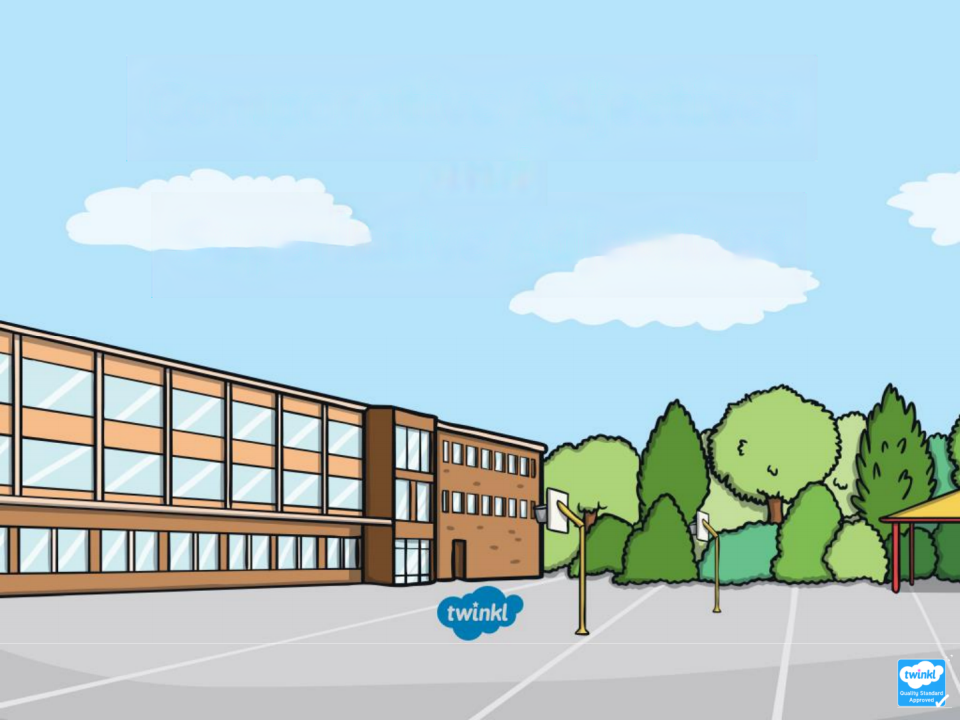 Comparative Adjectives
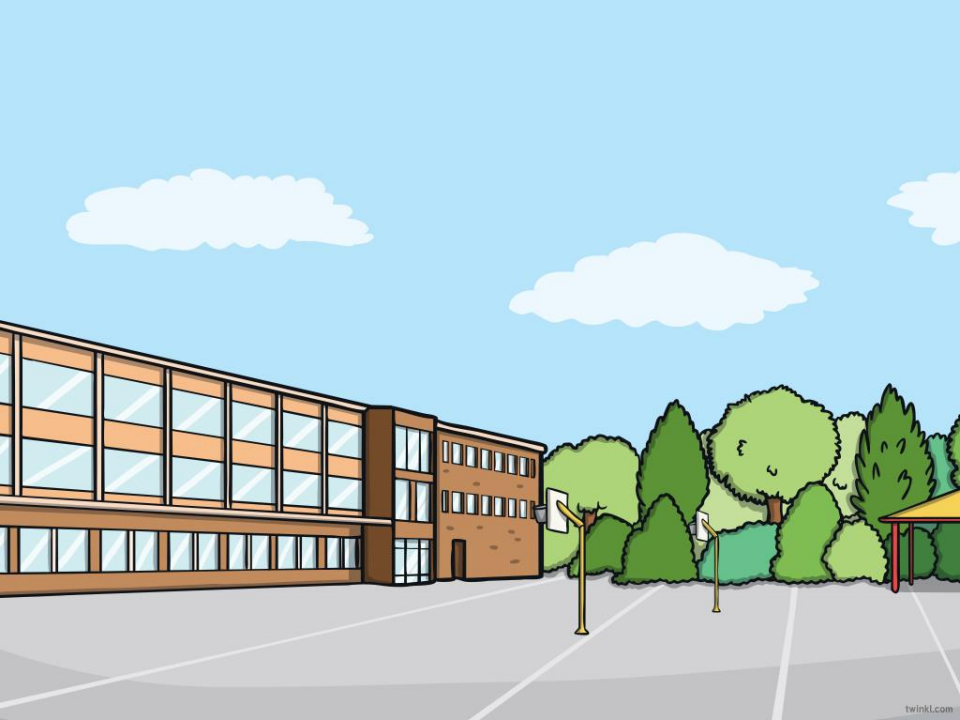 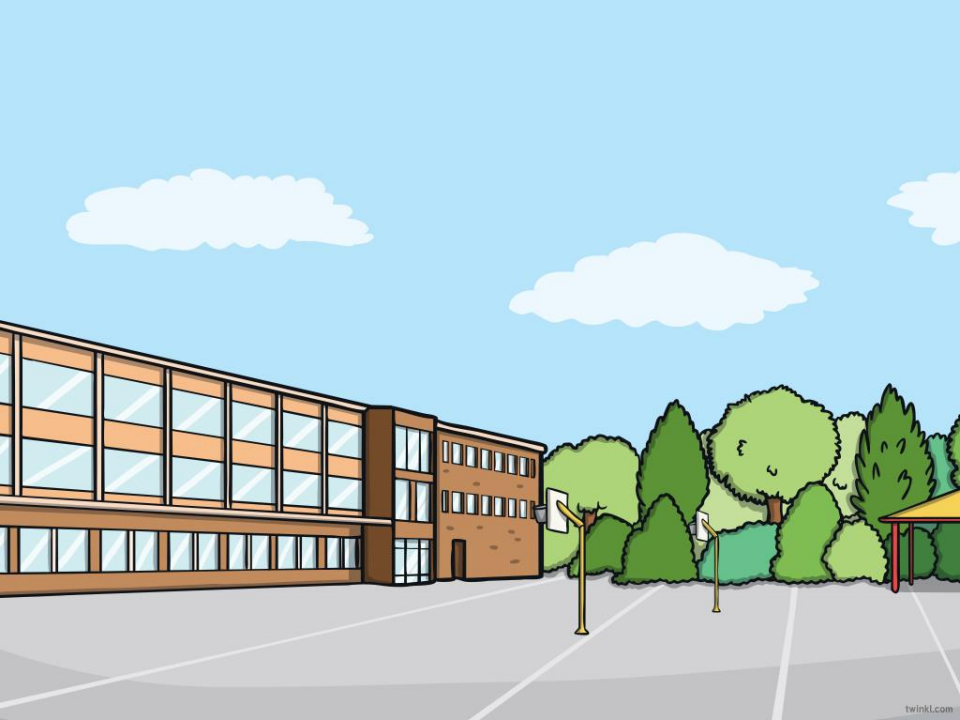 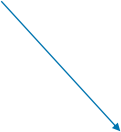 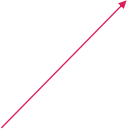 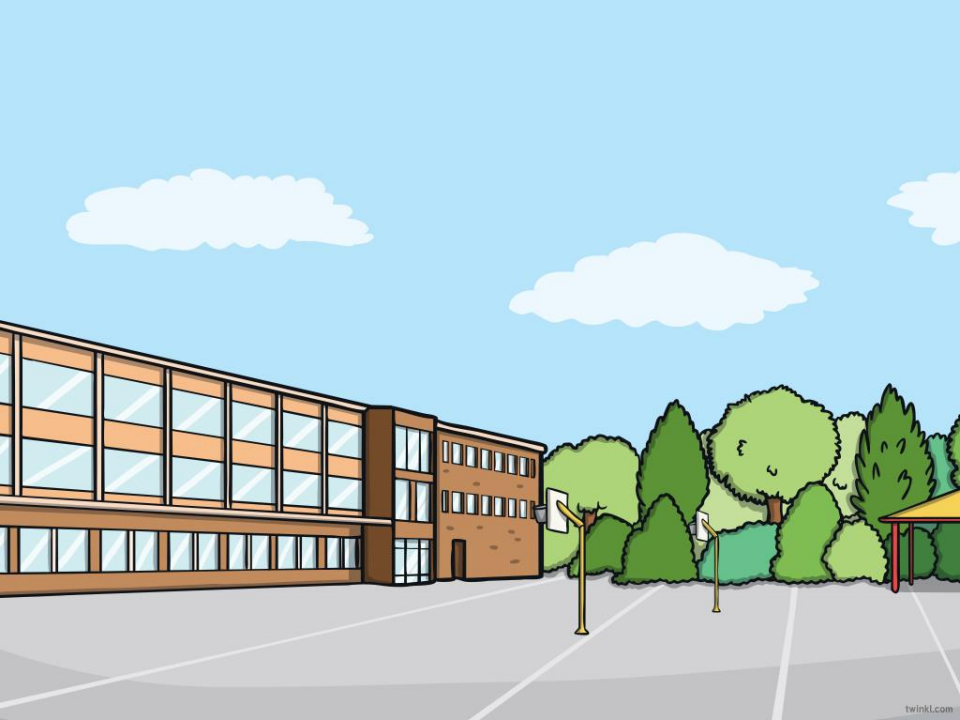 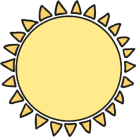 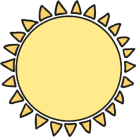 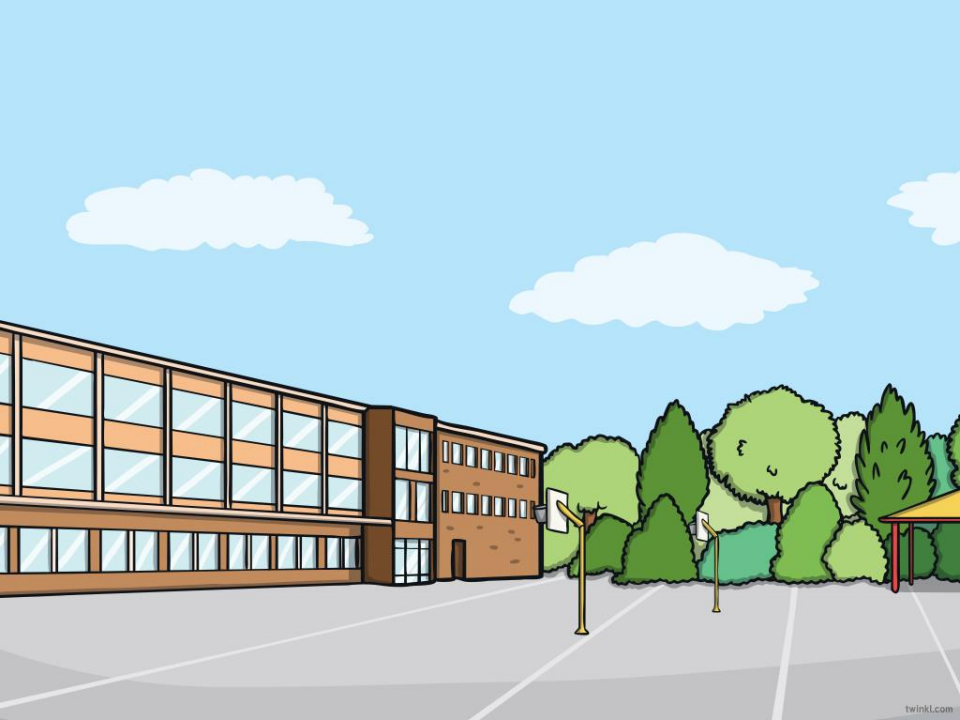 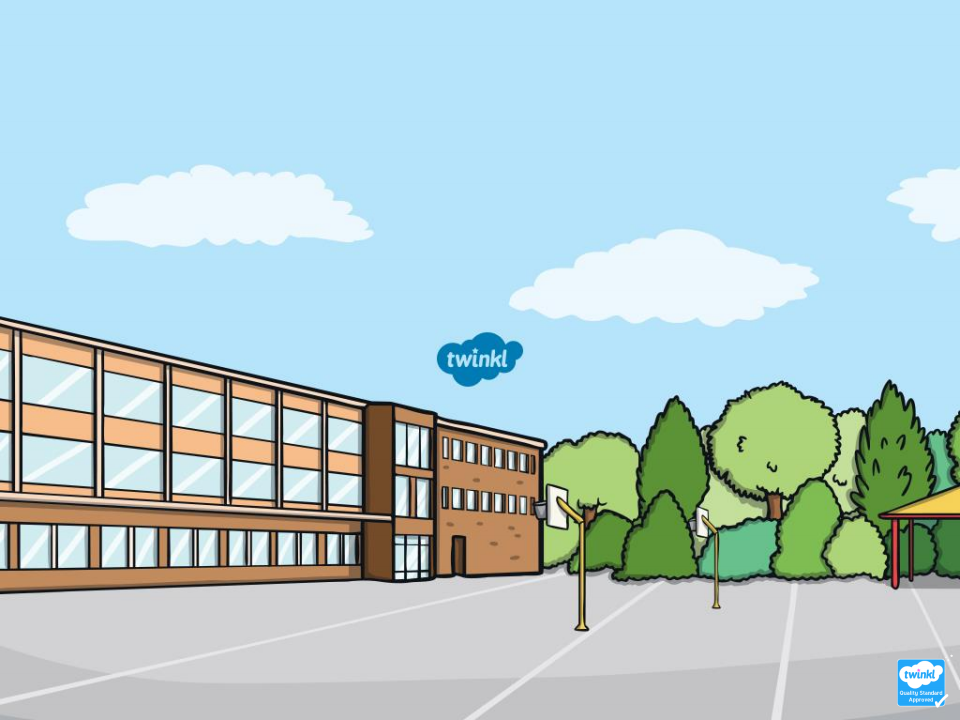